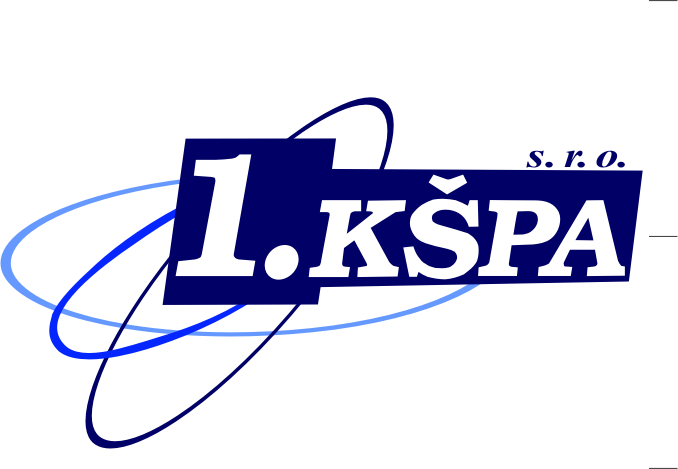 1. KŠPA Kladno, s. r. o., Holandská 2531, 272 01 Kladno, www.1kspa.cz
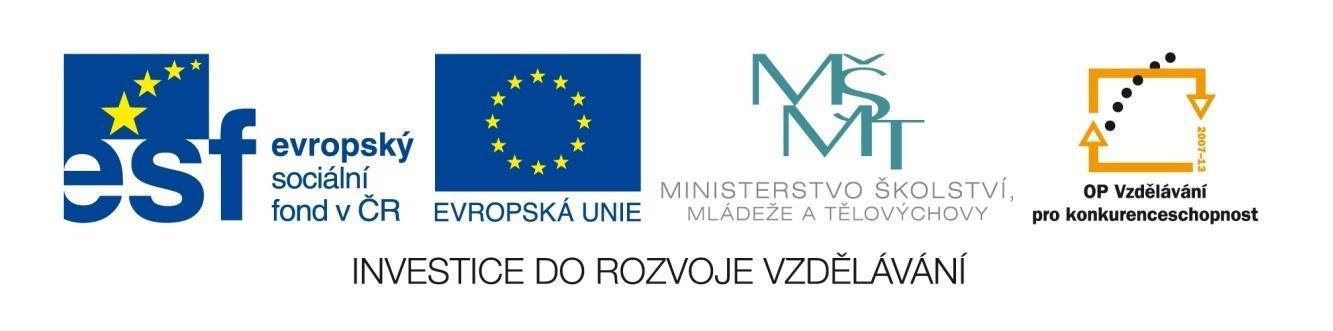 Tento výukový materiál vznikl v rámci Operačního programu Vzdělávání pro konkurenceschopnost
1
Definiční obor
definiční obor funkce -  množina všech hodnot nezávisle proměnné x – značíme D(f)
pro všechny hodnoty x z definičního oboru musí mít předpis funkce smysl – řešíme podmínky platnosti předpisu
2
Řešené příklady
Určete definiční obor funkce               .



Určete definiční obor funkce                    .
Řešení
Řešení
3
Řešení
Určete definiční obor funkce               .
jmenovatel nesmí být roven nule – nulou nelze dělit
4
Řešení
Určete definiční obor funkce                  .
Výraz pod odmocninou musí být kladný a jmenovatel se nesmí rovnat nule.
5
Obor hodnot
Množina všech prvků y  B, z nichž ke každému existuje alespoň jeden takový prvek   x  A, že [x,y]  f – obor hodnot H(f).
obor hodnot se obvykle obtížně určuje z předpisu funkce
jestliže určíme funkci inverzní f-1 pak platí:
			D(f) = H(f-1)
obor hodnot lze také odečíst z grafu funkce
6
Řešené příklady
Určete obor hodnot funkce                . 



Určete obor hodnot funkce                        .
Řešení
Řešení
7
Řešení
Určete obor hodnot funkce                 .
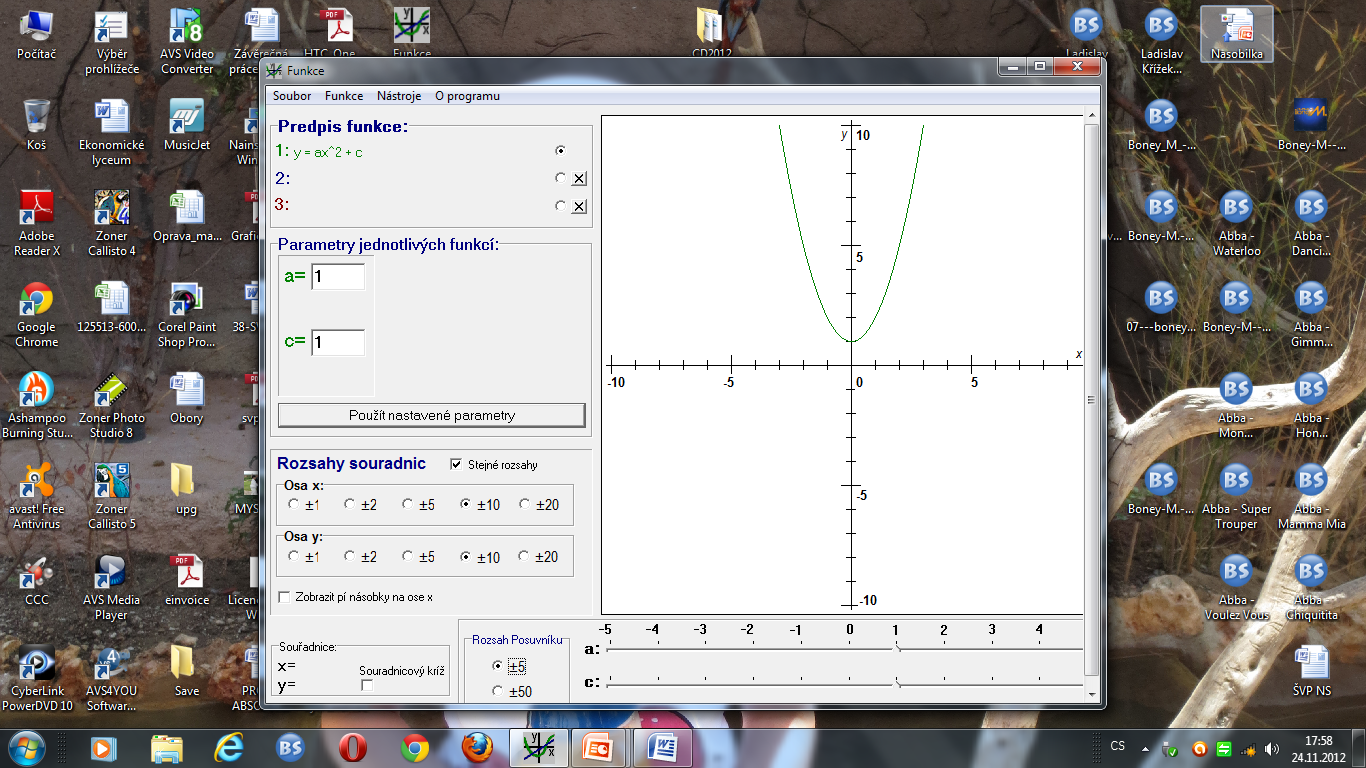 8
Řešení
Určete obor hodnot funkce                     .
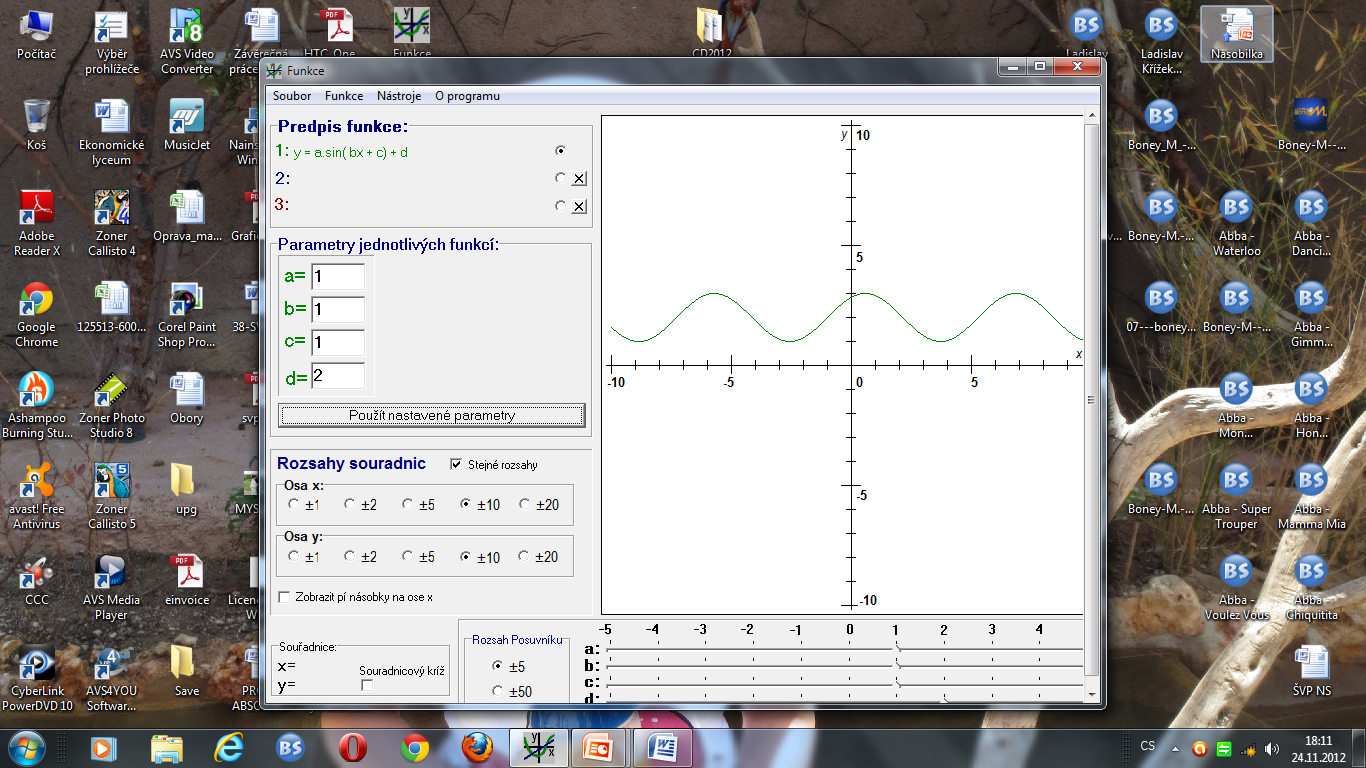 9
Příklady na Procvičení
Určete definiční obor a obor hodnot funkce
                              .                        [D(f)=R; H(f)=0,)


Určete definiční obor a obor hodnot funkce
                     .				[D(f)=R; H(f)= (-,0]
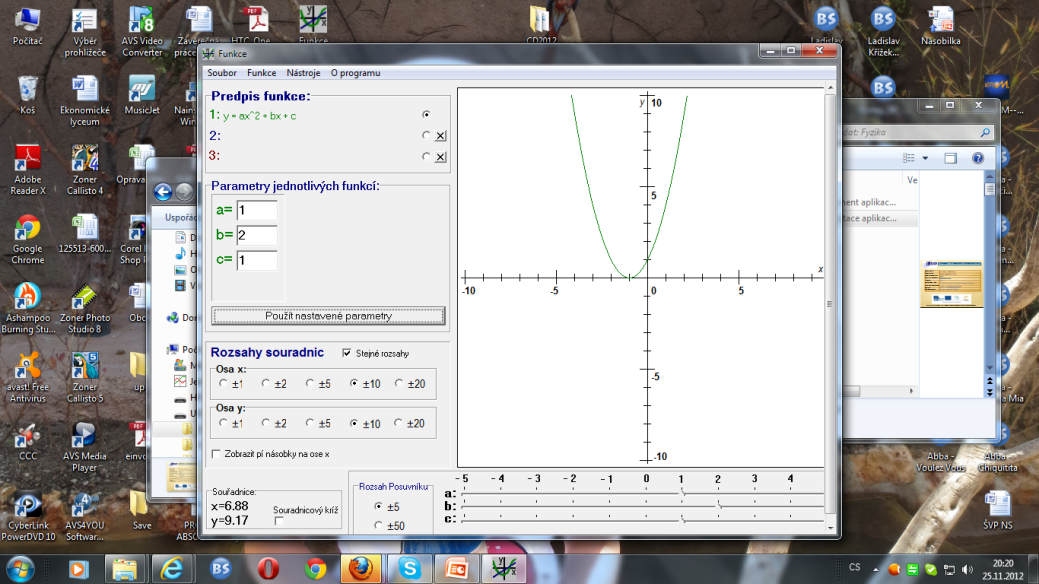 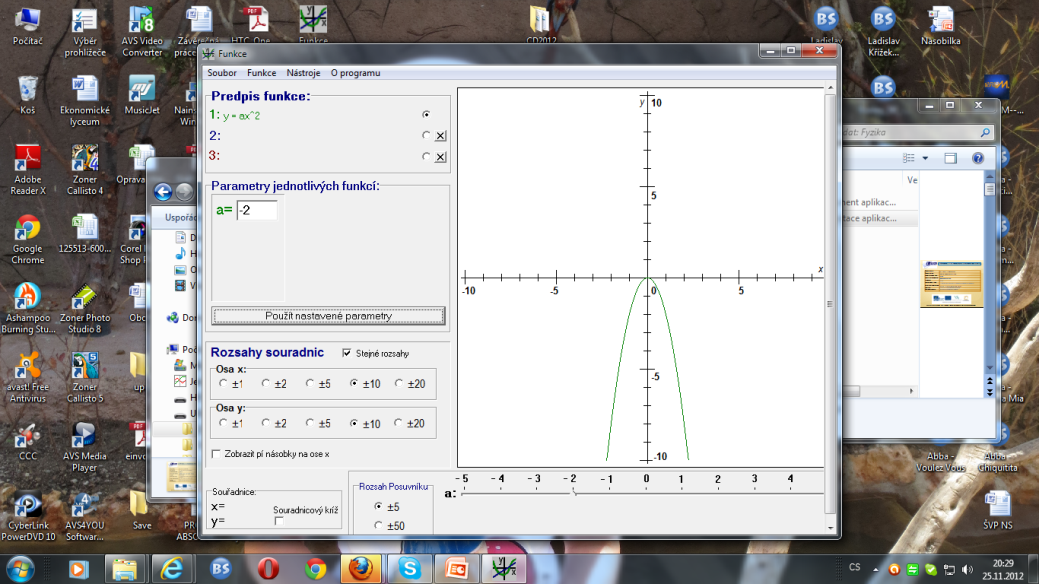 10
Příklady na procvičení
Určete definiční obor a obor hodnot funkce
                      . 				[D(f)=R; H(f)=0,)


Určete definiční obor a obor hodnot funkce
                    .				[D(f) = R-0; H(f)=R-0]
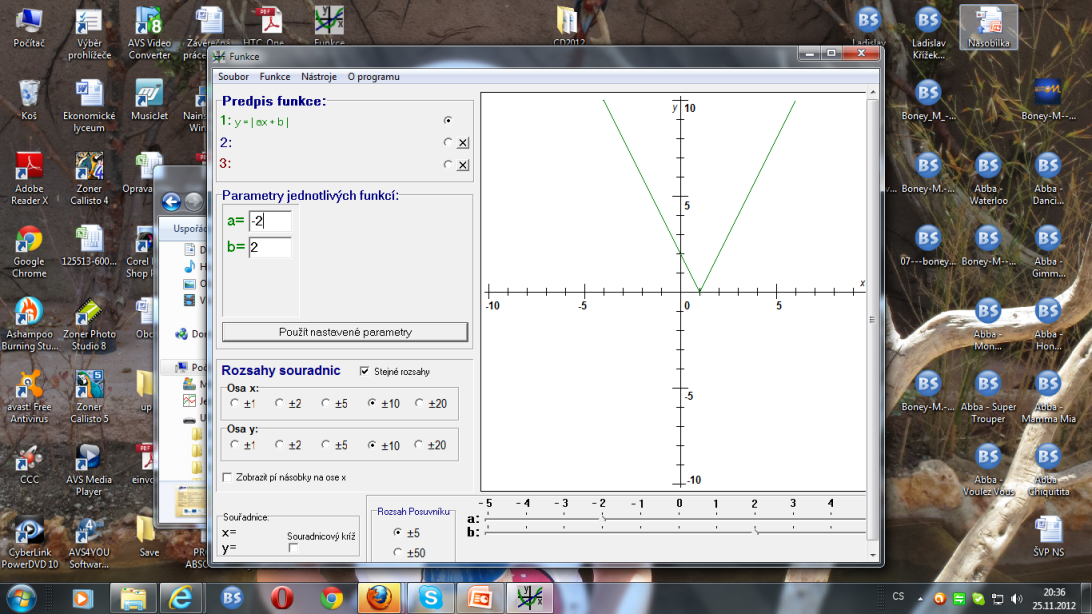 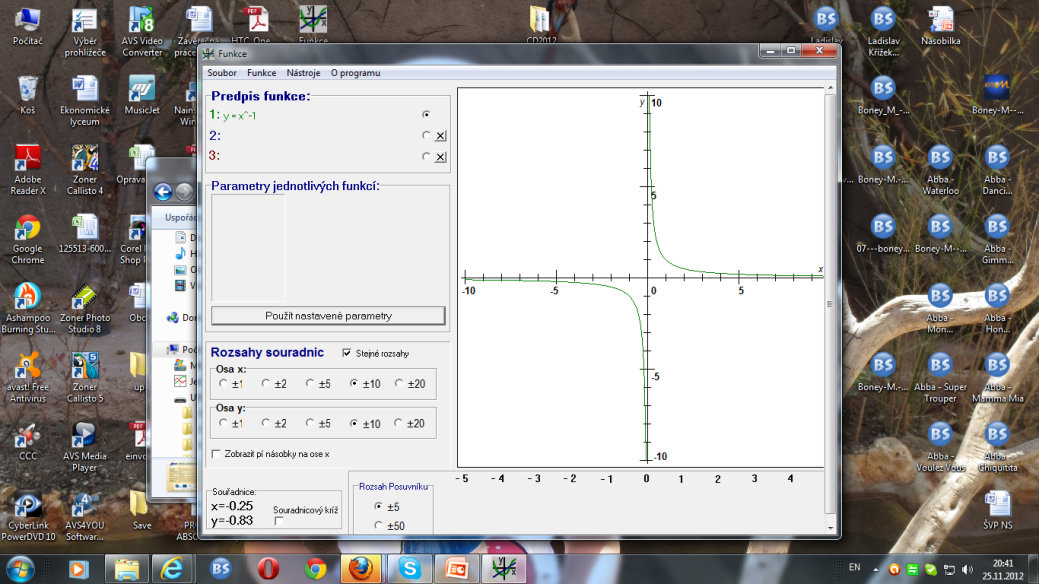 11
Použité zdroje
RNDr. ČERMÁK, Pavel; Mgr. ČERVINKOVÁ, Petra. Odmaturuj z matematiky. Brno: DIDAKTIS spol. s.r.o., 2002, ISBN 80-86285-38-3.
PaedDr. KUBEŠOVÁ, Naděžda; Mgr. CIBULKOVÁ, Eva. Matematika - přehled středoškolského učiva. Třebíč: Petra Velanová, 2006, ISBN 80-86873-03-X.
PhDr. ŘÍDKÁ CSc, Eva; RNDr. BLAHUNKOVÁ, Dana; Mgr. CHÁRA, Petr. Maturitní otázky - matematika. Praha: Fragment, s.r.o., 2007, ISBN 978-80-253-0497-6.
RNDr. KLODNER, Jaroslav. Matematika pro obchodní akademie II. díl. Svitavy: neuvedeno, 2000, ISBN NEUVEDENO.
Není-li uvedeno jinak, jsou grafy vytvořeny v programu Funkce 2.01.
Materiály jsou určeny pro bezplatné používání pro potřeby výuky a vzdělávání na všech typech škol a školských zařízení. Jakékoli další využití podléhá autorskému zákonu.
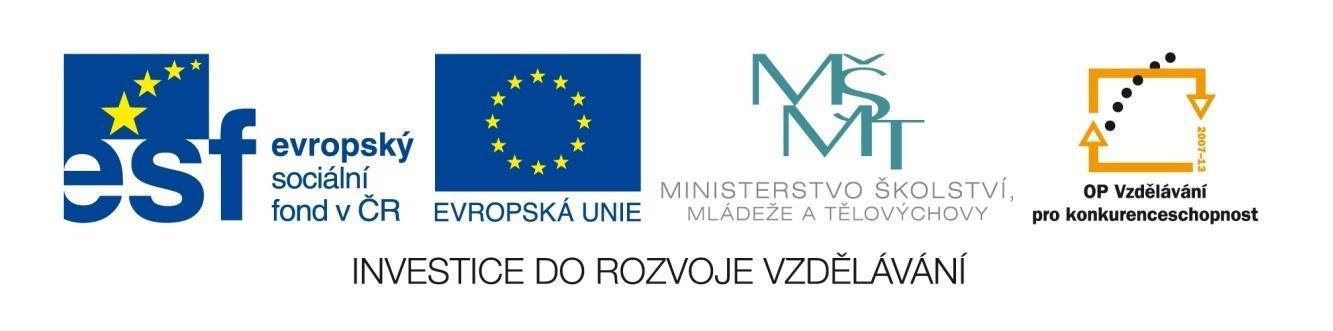 12